SoliDAIR
General presentation
Date – Speaker‘s name
Organisation
General call information
Call topic: HORIZON-CL4-2022-DIGITAL-EMERGING-02-05 - AI, Data and Robotics for Industry optimisation 
Type of Action: HORIZON-IA
Start date: 01/10/2023
Duration: 36 Months
Budget: € 2 988 331,76
Coordinator: Fraunhofer IPA
Date / Name
2
SoliDAIR - GA n° 101120276
Ambition and Objectives
Ambition
SoliDAIR brings together 10 manufacturing, technological and research experts to accelerate the uptake of AI and Robotics in European manufacturing, while using Data as an enabler, by co-developing and demonstrating tailored solutions to digitalise and automate visual inspection and physical testing, enable predictive quality control and process optimization for automotive manufacturing, and extrapolating for wider application in similar industries.

Objectives
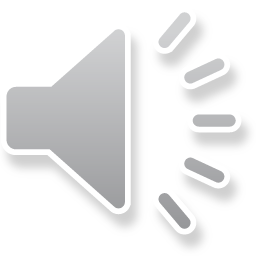 Date / Name
SoliDAIR - GA n° 101120276
3
Consortium
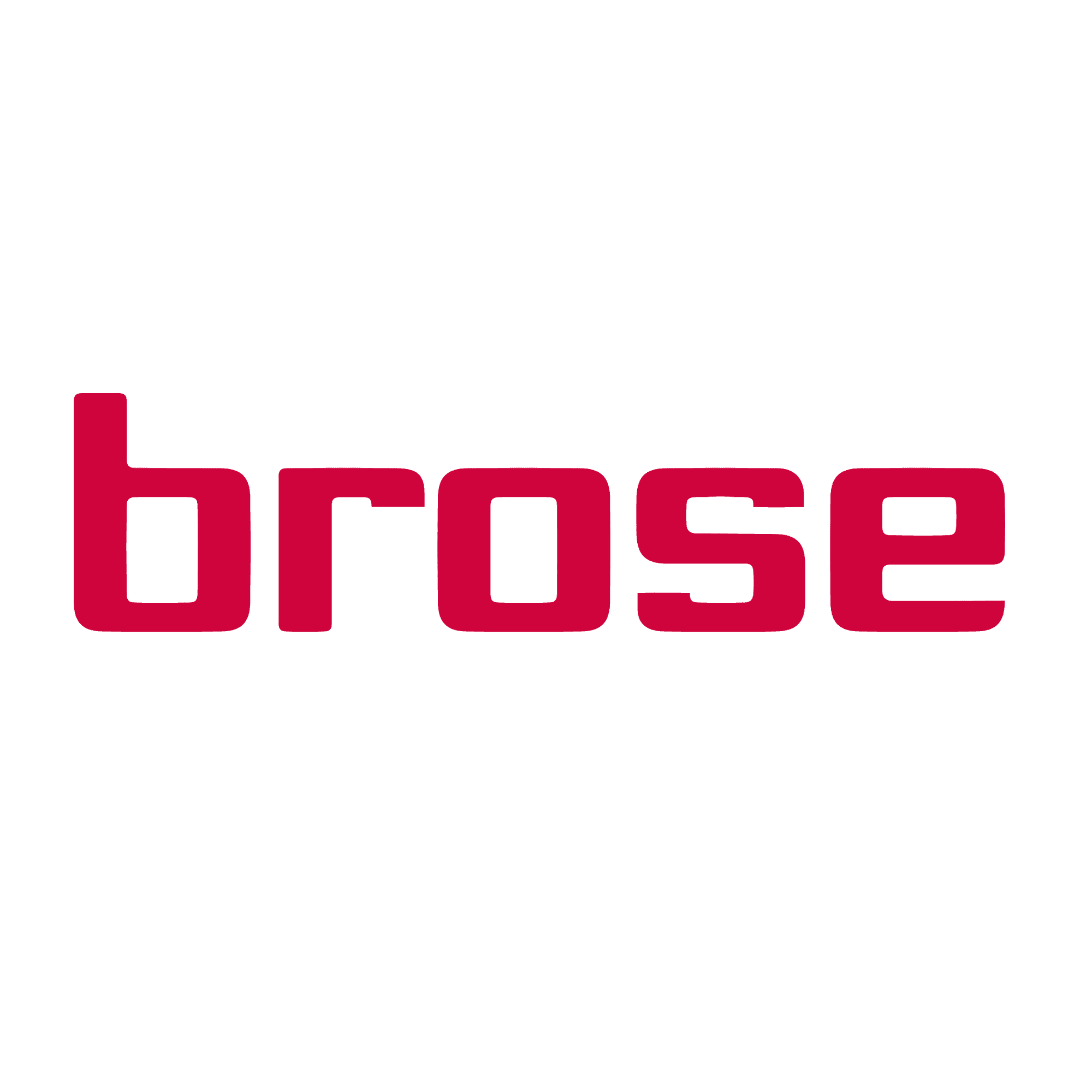 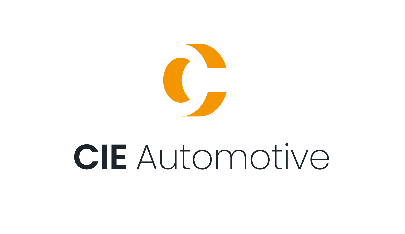 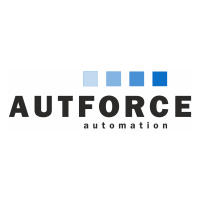 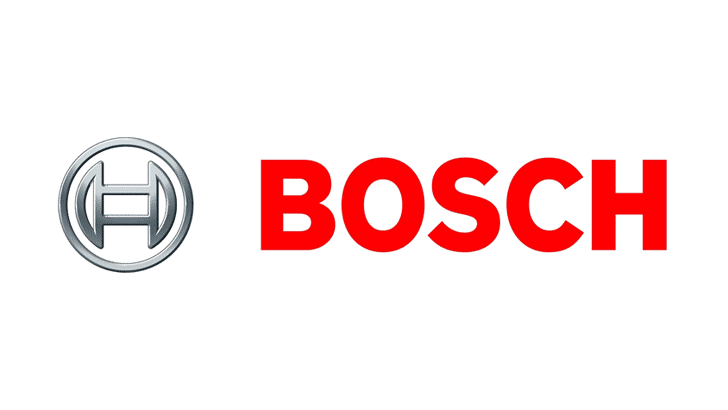 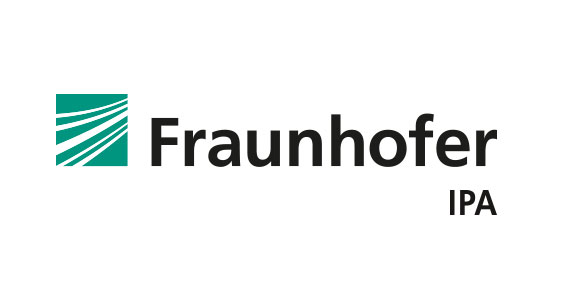 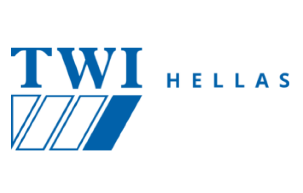 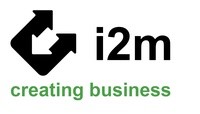 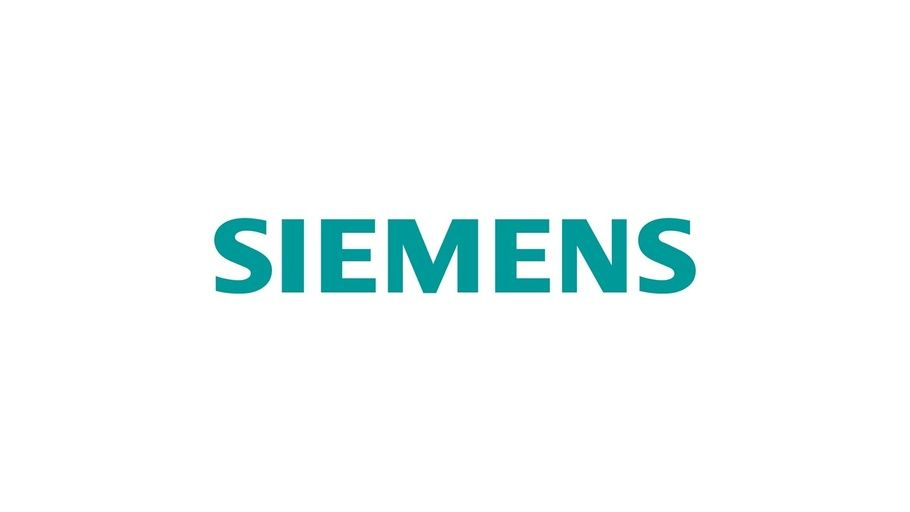 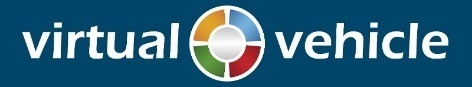 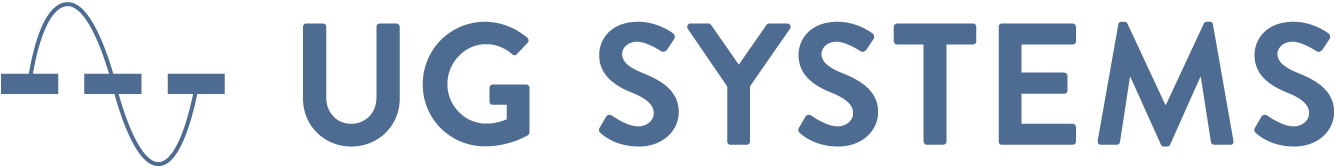 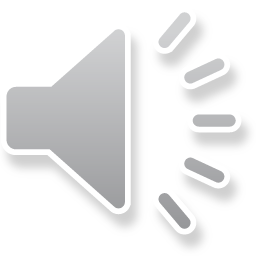 Date / Name
SoliDAIR - GA n° 101120276
4
Functional Themes and Use Cases
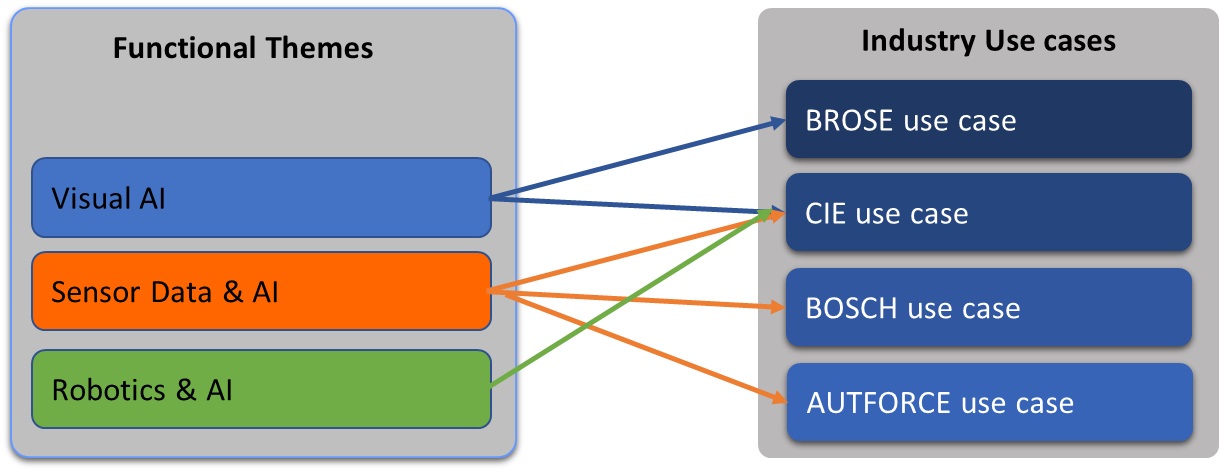 Functional Themes
Industry Use Cases
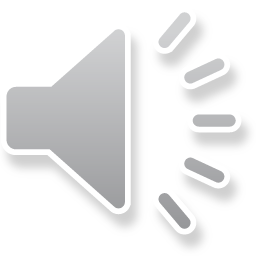 Date / Name
SoliDAIR - GA n° 101120276
5
Impact
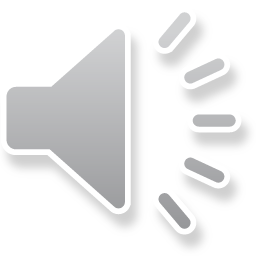 Date / Name
SoliDAIR - GA n° 101120276
6
[Speaker Notes: OEE (Overall Equipment Effectiveness]
Contact Information
Dr.-Ing. Andreas Frommknecht

Group Manager Optical Test & Measurement Systems
Department Machine Vision and Signal Processing

Phone +49 711 970-1818
andreas.frommknecht@ipa.fraunhofer.de

Fraunhofer IPA
Nobelstraße 12
70569 Stuttgart
Germany
www.ipa.fraunhofer.de
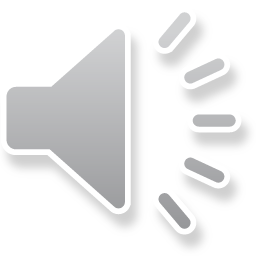 Date / Name
SoliDAIR - GA n° 101120276
7
Thank you for your attention!
Date / Name
SoliDAIR - GA n° 101120276
8